CyVerse Discovery Environment
Web-based bioinformatics and data
Welcome to the Discovery Environment




A Simple Interface to Hundreds of Bioinformatics Apps, Powerful Computing, and Data
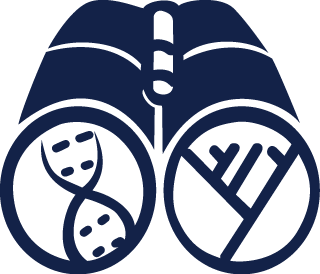 Discovery Environment Overview
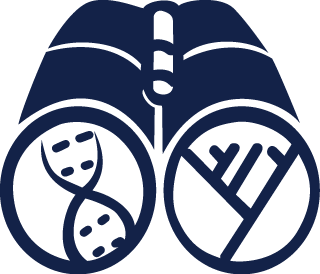 A bench-biologist’s view on the evolution of computing
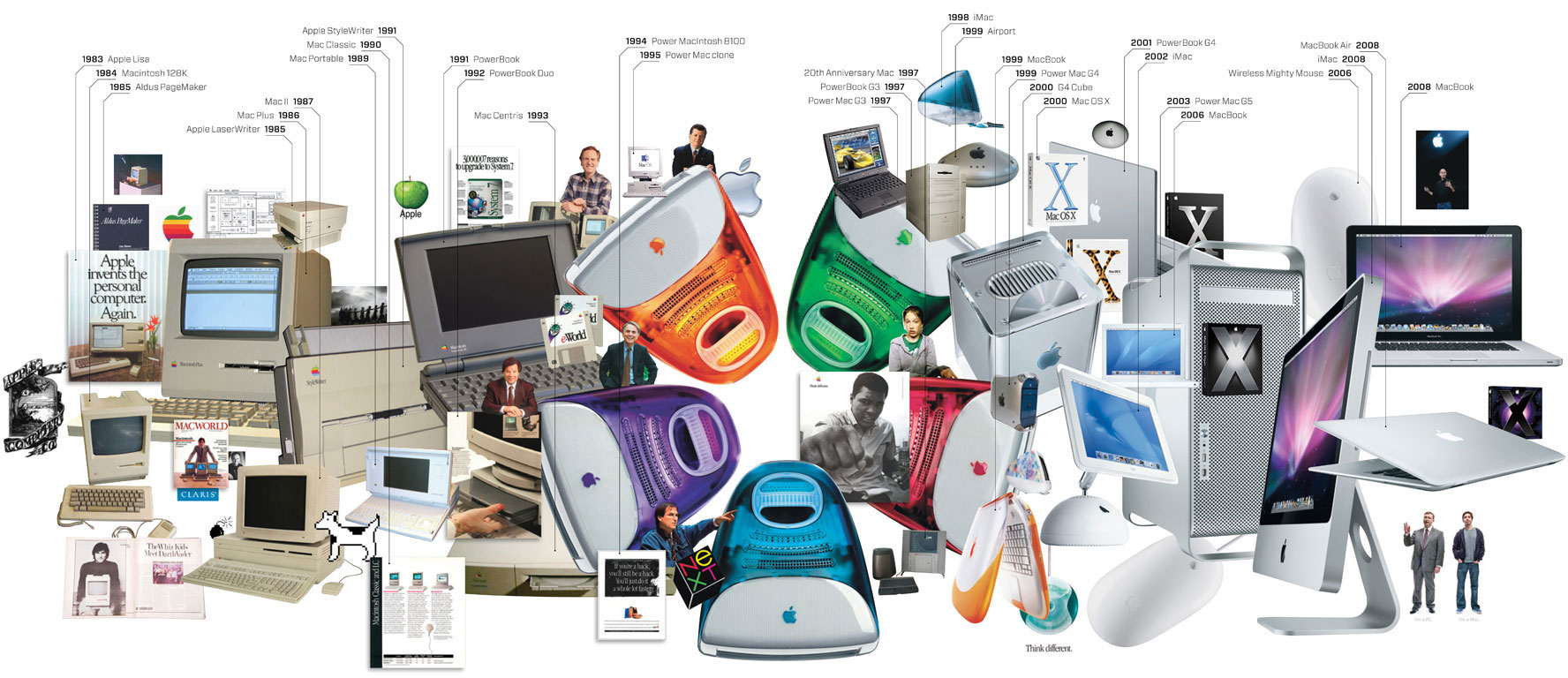 It can be difficult to keep up!

Investing in newer ‘better’ tools and resources is expensive.
?
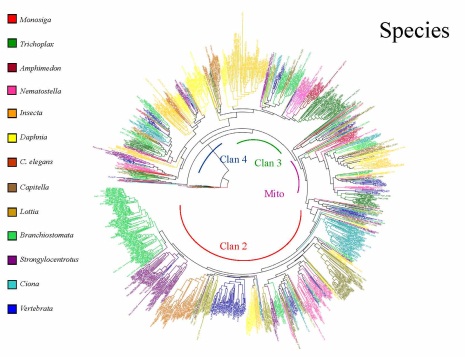 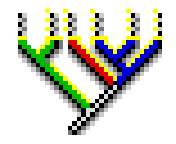 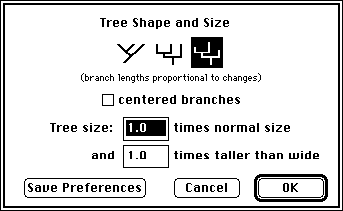 Image From: http://www.wired.com/wired/archive/17.01/ff_mac_viewer.html
Discovery Environment Overview
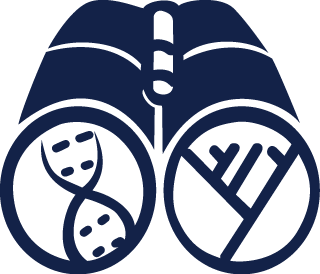 The costs of keeping up with technology
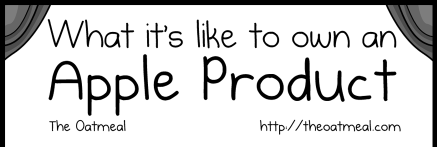 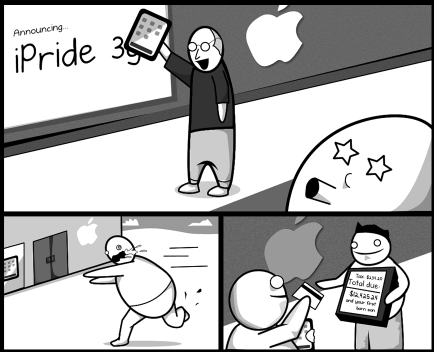 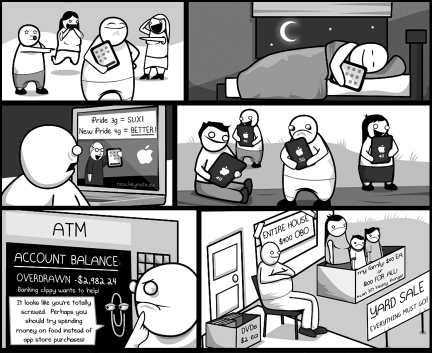 Image From: http://theoatmeal.com/comics/apple
Discovery Environment Overview
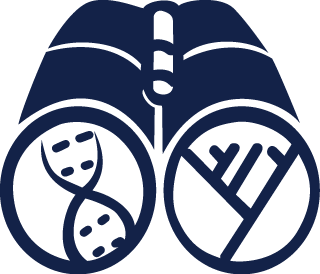 Access your computational science through a single portal
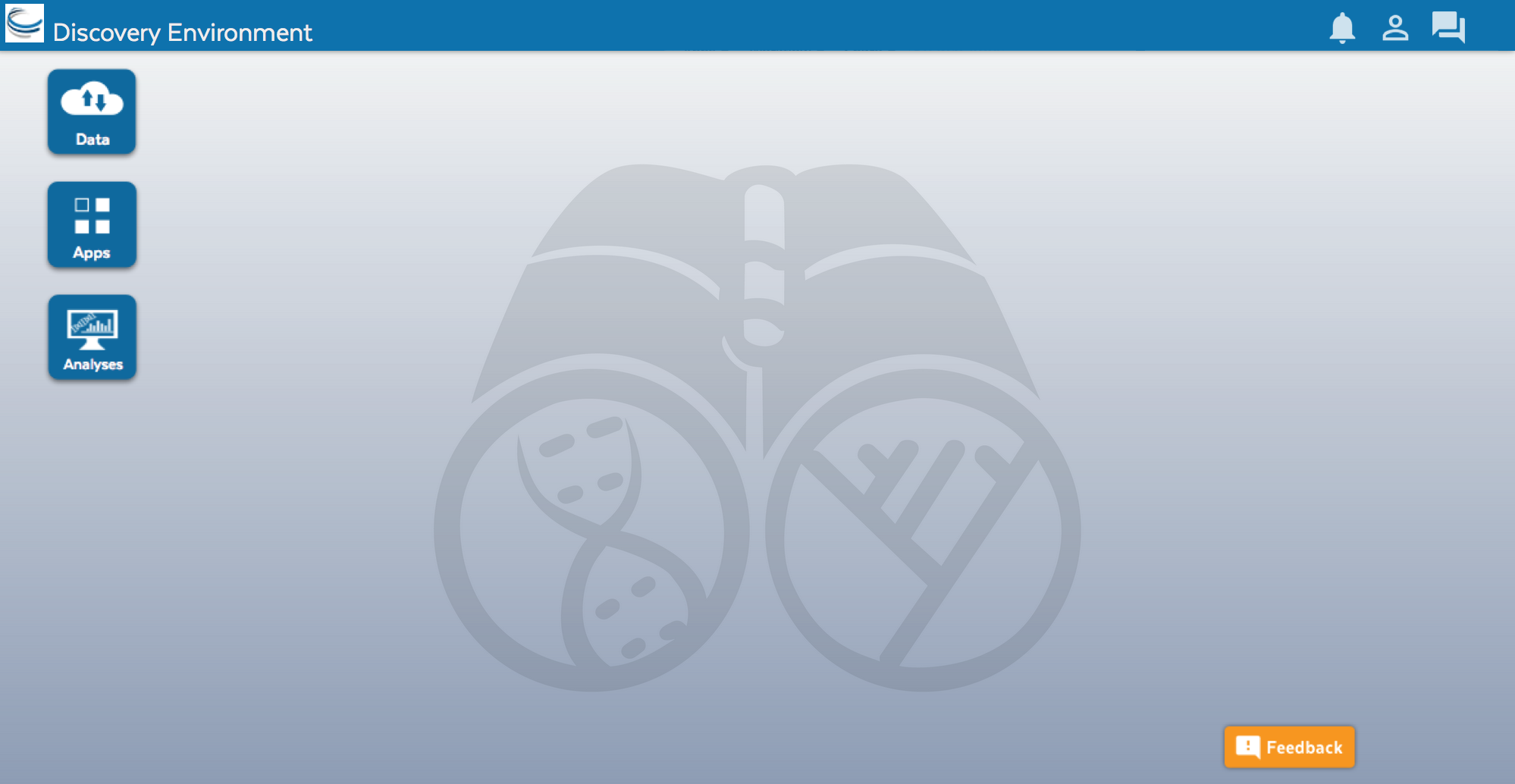 Discovery Environment Overview
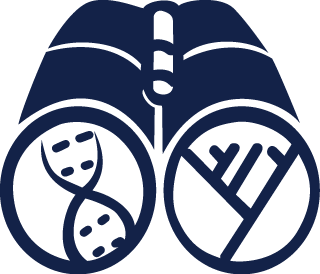 Benefits
Get Science Done
Use hundreds of bioinformatics Apps without the command line

Add your own applications – an extensible, scalable platform

Create and publish Apps and workflows so anyone can use them

Analysis history and provenance – “avoid forensic bioinformatics”

High-performance computing – not dependent on your hardware

Manage a secure data repository and share data easily
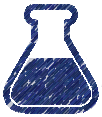 Reproducibility
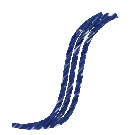 Productivity
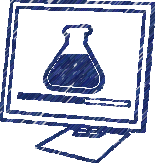 Discovery Environment Overview
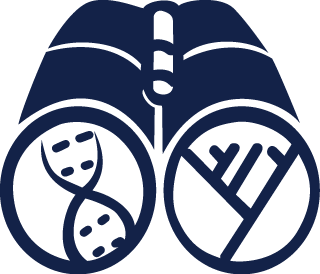 Manage data
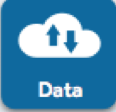 Data
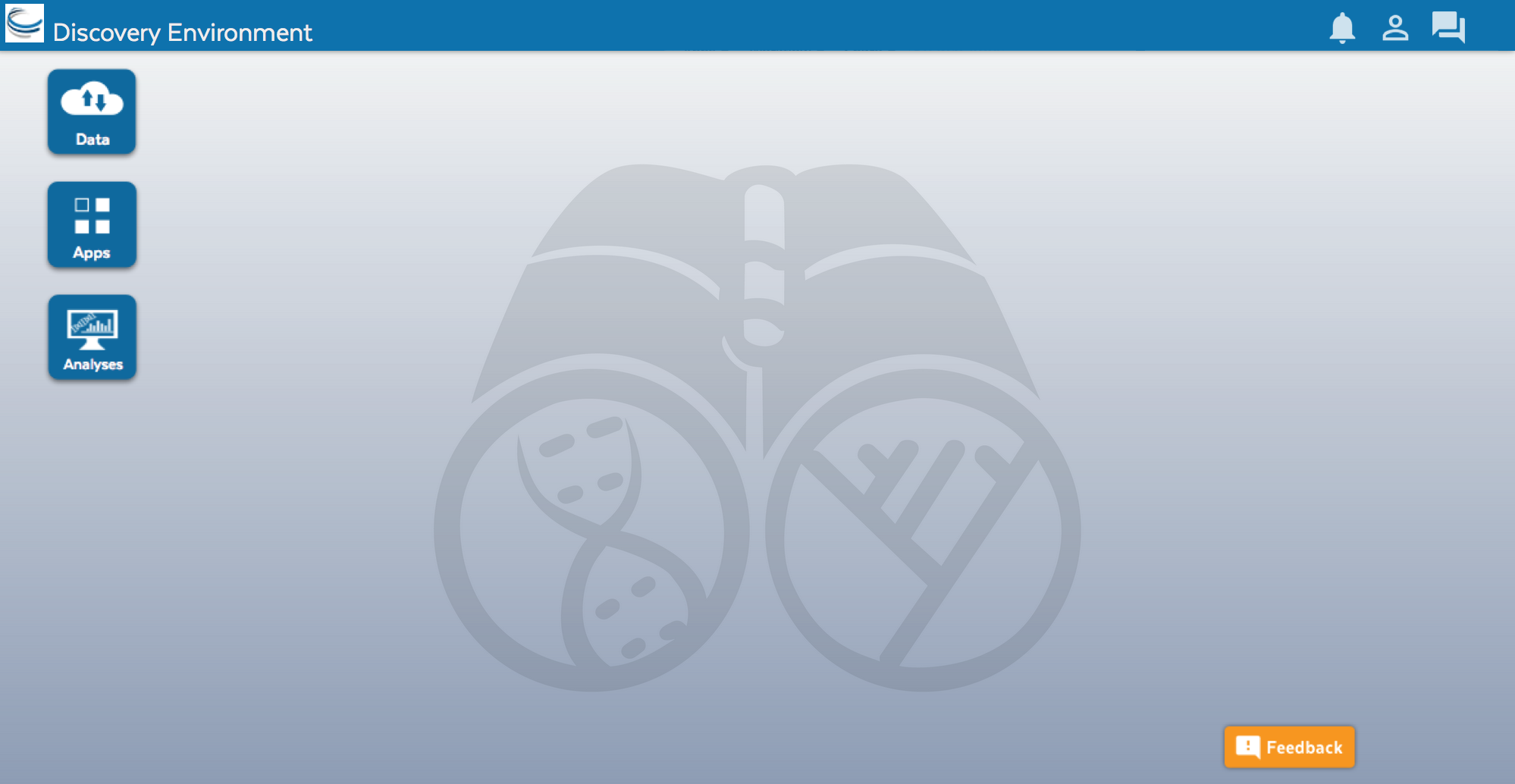 Upload / Download files and folders

Share files via URL (Public Links)

Share files/folders with other users
Discovery Environment Overview
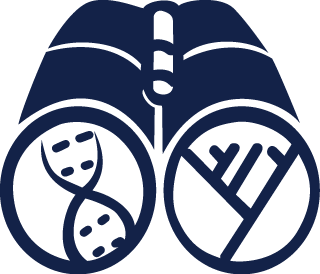 Analyze data and customize Applications
Apps
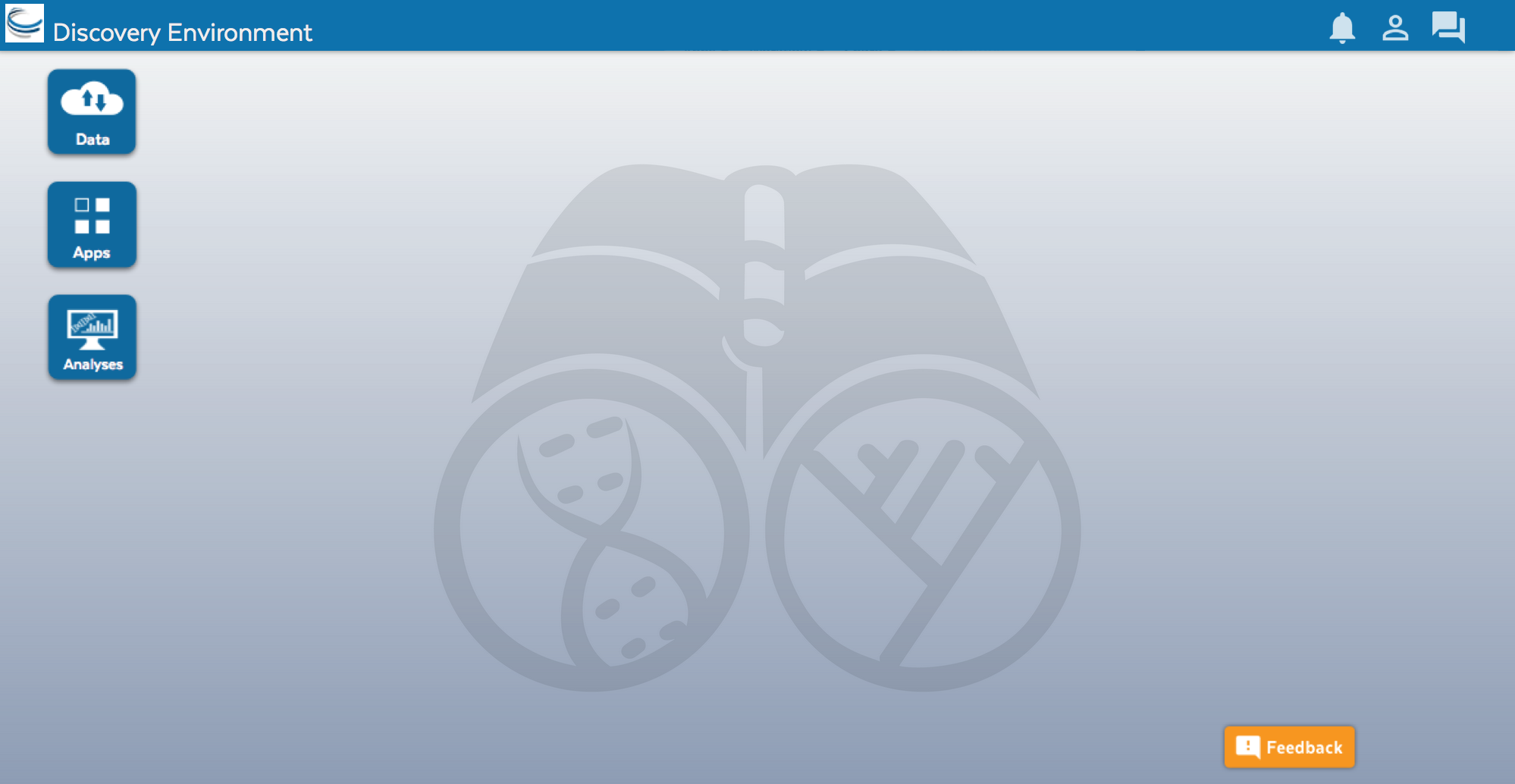 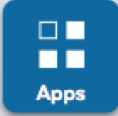 Run hundreds of bioinformatics Apps

Build automated workflows

Modify Apps or integrate new ones
Discovery Environment Overview
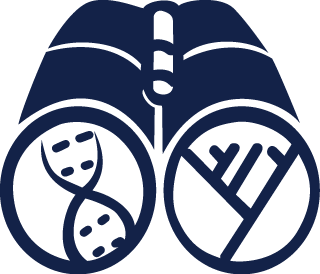 View history, find results, reproduce analyses, optimize parameters
Analyses
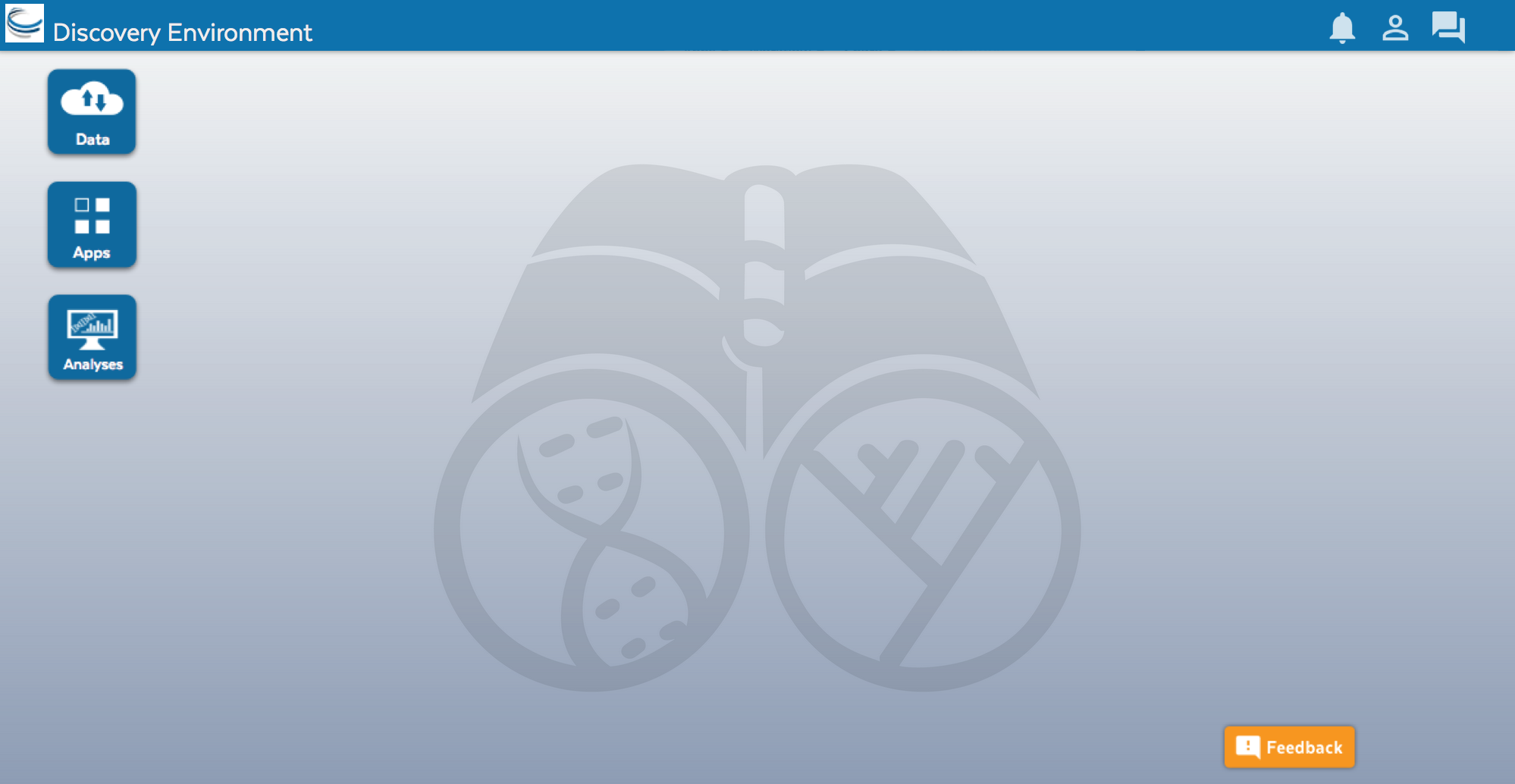 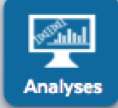 Monitor job status and find results

Cancel jobs or re-launch jobs

Detailed job history
Discovery Environment Overview
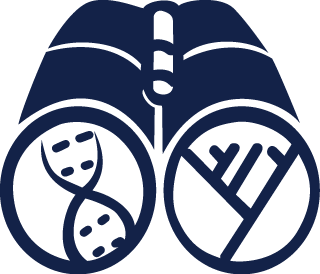 Hands-on demo: Create a multiple alignment
By the end of this demo you should be able to:
Navigate the components of the DE

Access and manipulate data (upload, download, move, etc.)

Run an analysis

Track your analysis and see your results
Discovery Environment Overview
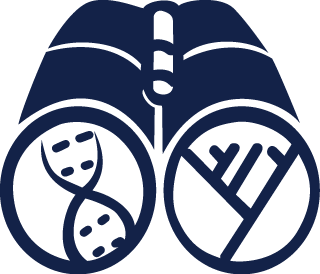 Hands-on demo: Create a multiple alignment
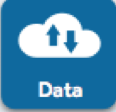 Find a file in the Community Data folder

Download a small file of unaligned DNA sequences

Upload a small file 

Use the MUSCLE App to align the sequences

Monitor the job status and export its parameters

View results
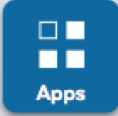 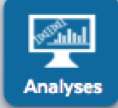 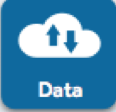 Discovery Environment Overview
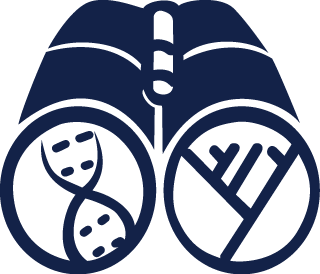 Built for bioinformatics best practices: data stewardship, reproducibility, reliability
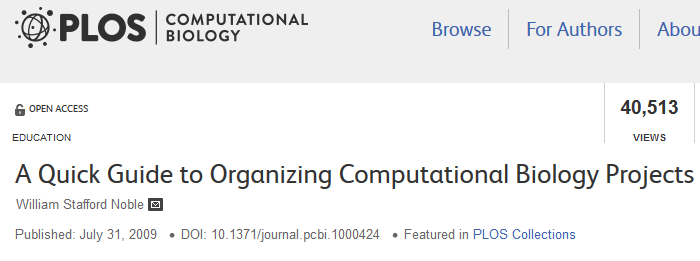 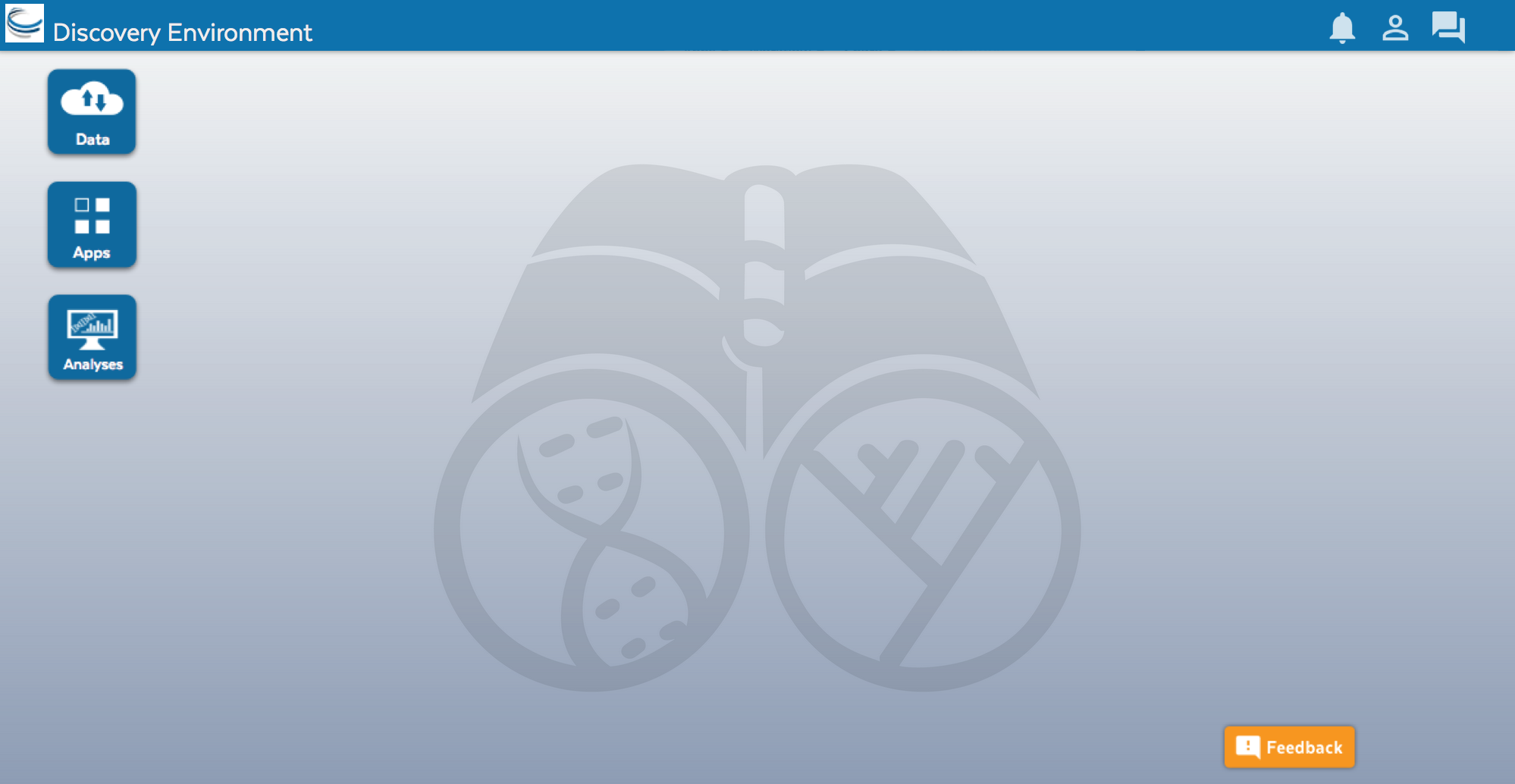 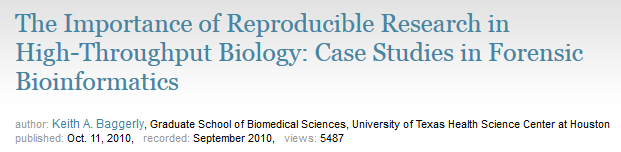 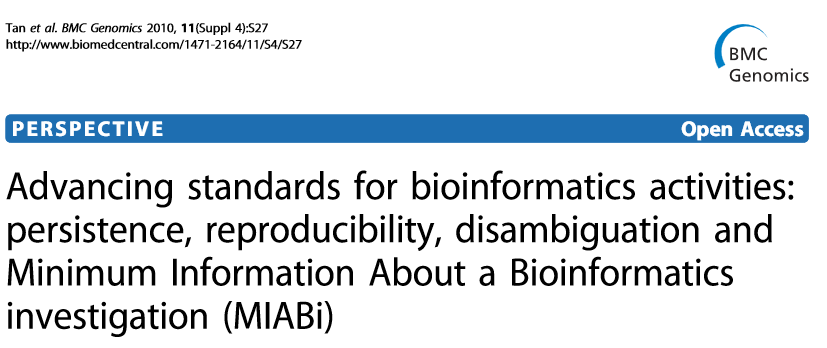 An extensible platform that scales with your science
Discovery Environment Overview
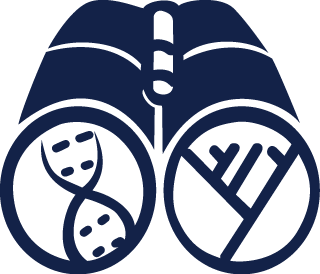 User perspectives and possible applications
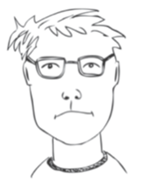 Does most of his data uploads/downloads/sharing here

He pushes results from his lab’s workflow into a common folder

Installed an HPC application here so that anyone can use it 

Creates custom applications with default parameters exposed


Developed a workflow to QC and Filter reads for his users

Teaches about genome assembly with examples in the DE
Bench Scientist
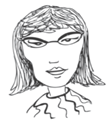 Bioinformatician
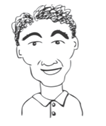 Core Facilities
Images from personas based on: Bioinformatics Curriculum Guidelines: Toward a Definition of Core Competencies 
PLOS Biology DOI: 10.1371/journal.pcbi.1003496
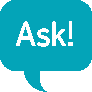 Detailed instructions with videos, manuals, documentation in
Keep asking: ask.iplantcollabortive.org
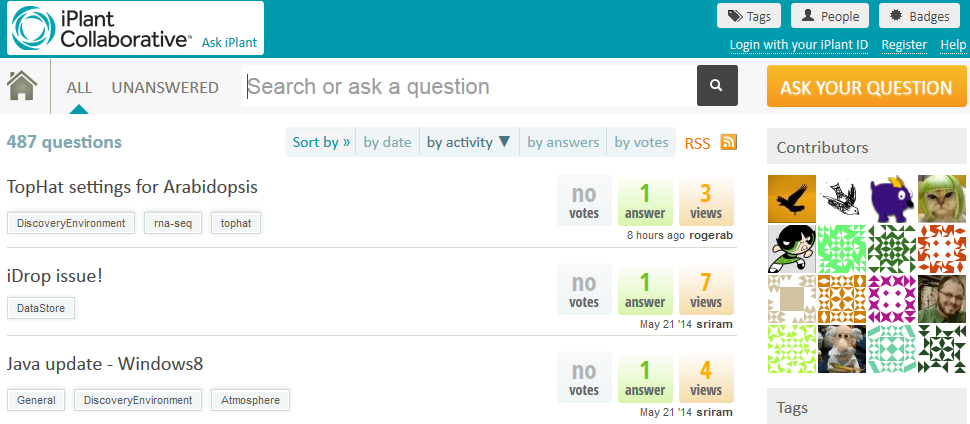